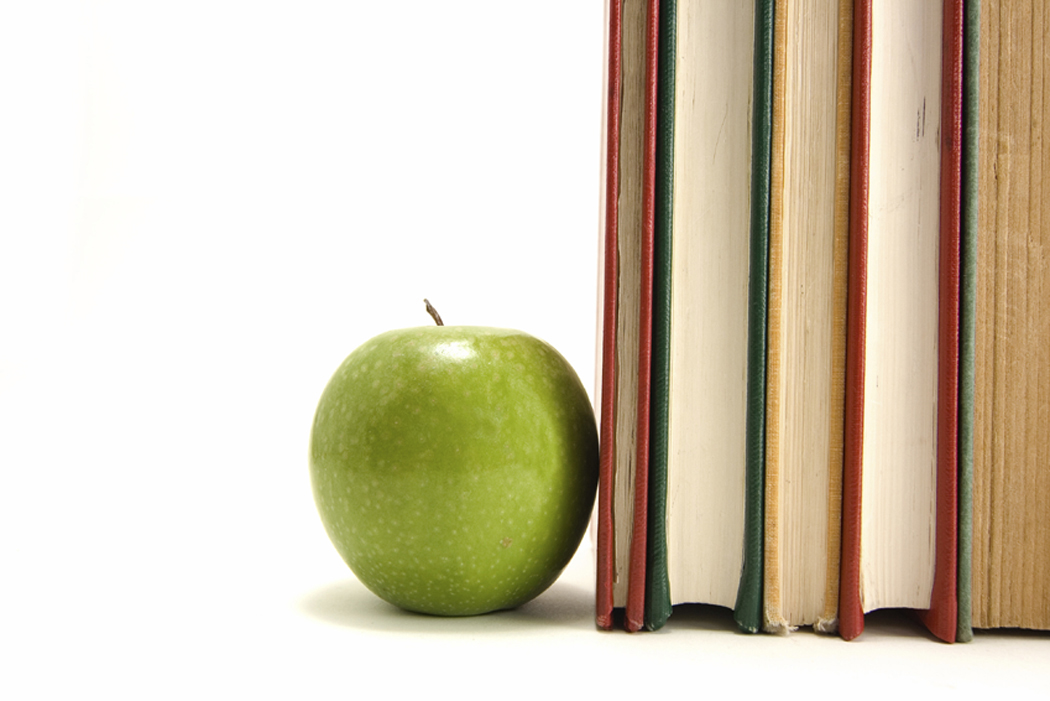 Bilan activités académiques
Juin 2018
Comité de programme
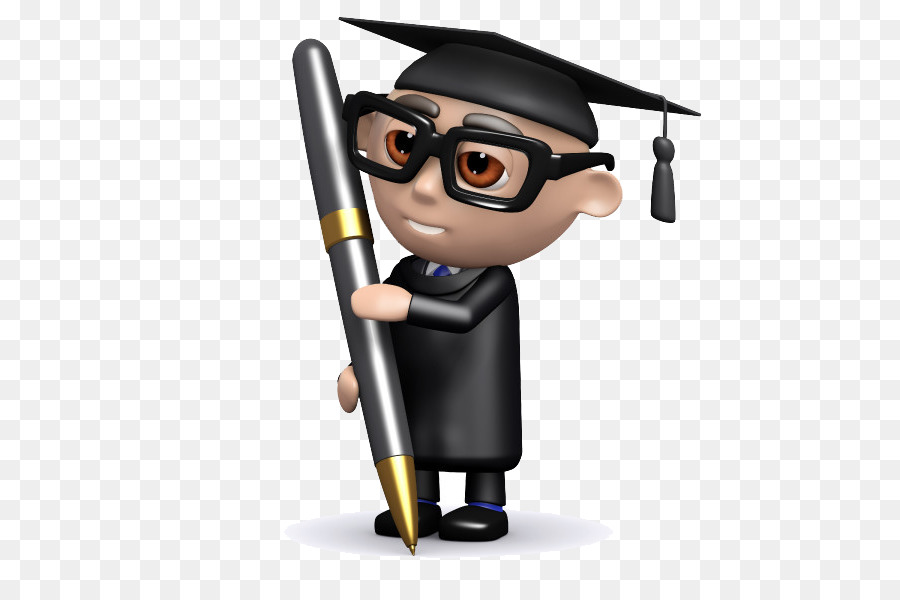 14 milieux
plages horaire;
2 avant 9h00
3 am
2 midi
8 pm
Cours d’urgence svt plage défavorable ; matin tot, après heures bureau ou midi
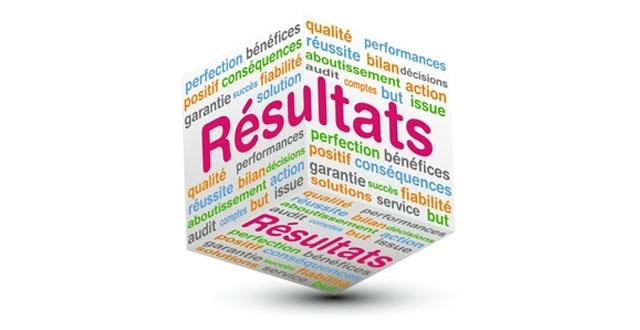 Nombre heures; 3-6 heures moy 4 heures
Clubs lecture période différente que PABP (9/14) souvent le midi ou 8-9h00
Atelier locomoteur souvent inclus heures activités académiques (11/14)
Tout les milieux sauf 1 offre formation allaitement
Période; éviter midi et avant heures d’ouverture GMF U